Bilder zu den Impulsen zum Hungertuch
Impuls: „Der Hintergrund“
Impuls: „Ins Leben“
Impuls: „Mich interessiert der Mensch“
Impuls: „Darf‘s mehr sein?“
1
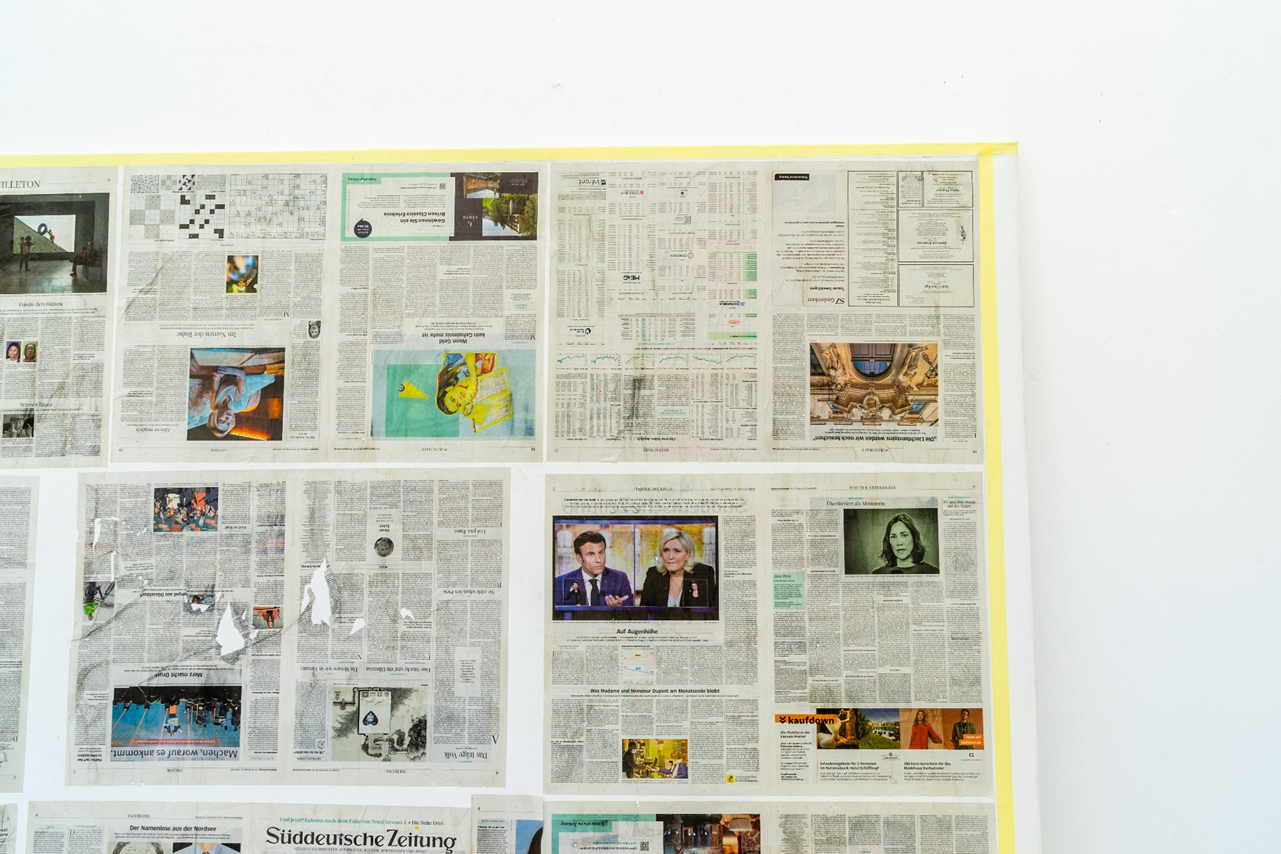 © Dieter Härtl/MISEREOR
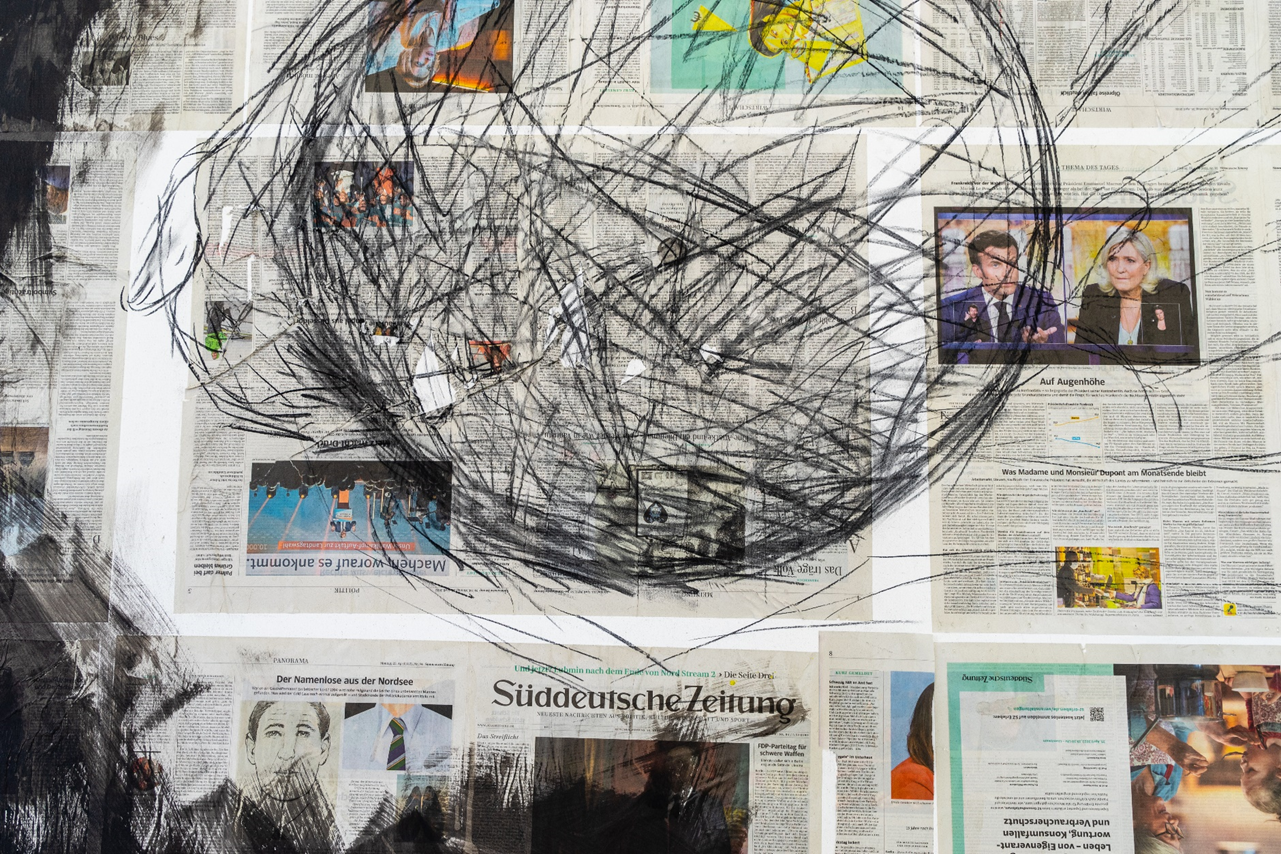 © Dieter Härtl/MISEREOR
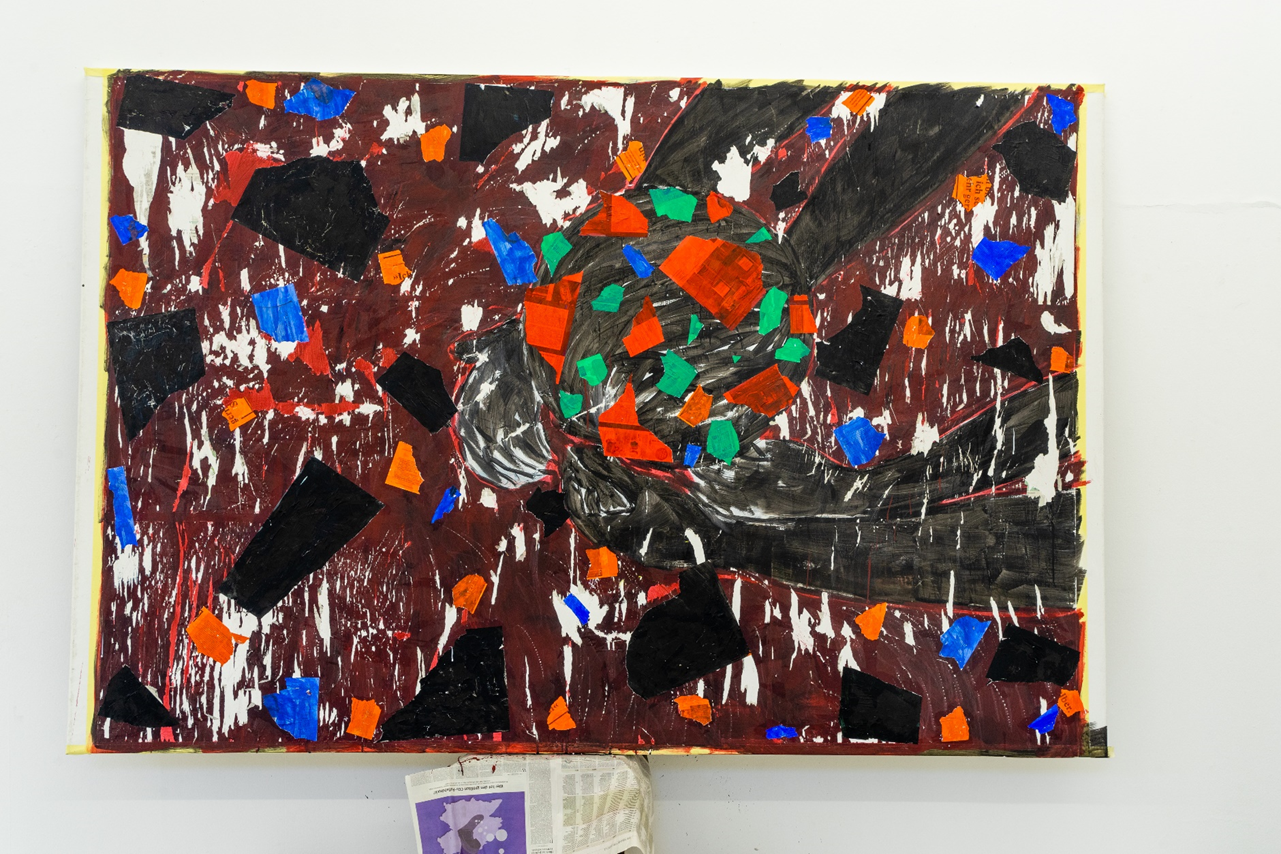 © Dieter Härtl/MISEREOR
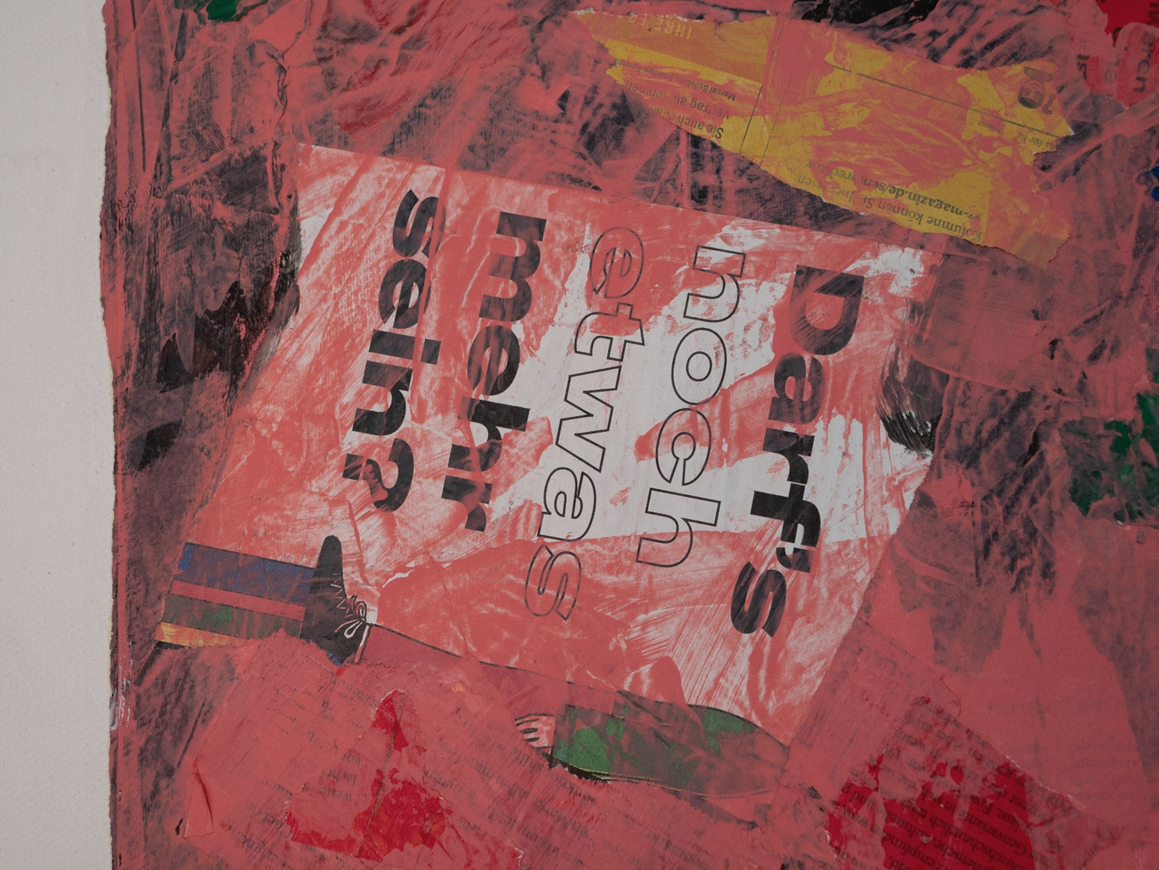 © Dieter Härtl/MISEREOR